MUNIX
Motor unit number index
Nandedkar SD, Nandedkar DS, Barkhaus PE, Stålberg EV
Motor unit number index (MUNIX): a pilot study (2003)
MUNIX
Stimulation nerveuse
Percutanée (PAGM/CMAP)
Activation volontaire des UMs
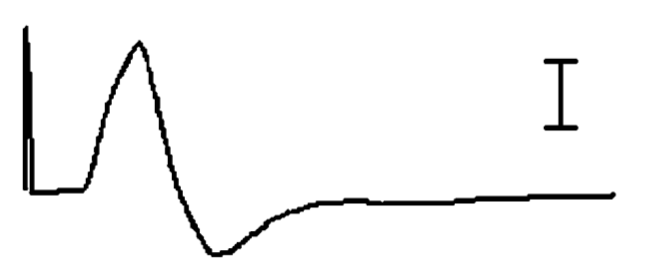 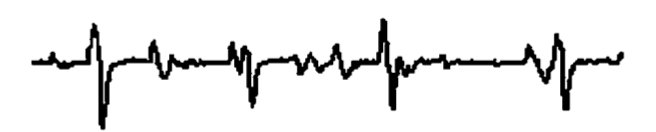 Nombre de PUM : N
Amplitude du PUM : A-PUM (mV)
Surface du PUM (aire sous la courbe définie par la m. du PUM): 	S-PUM (ms.mV)
Puissance du PUM (aire sous la courbe définie en élevant au carré chaque point de m): 	P-PUM (ms.mV2)
MUNIX
PUM
A-PUM = 3 mV
S-PUM = 5 ms.mV
P-PUM = 10 ms.mV2
MUNIX
CMAP
Stimulation nerveuse
Percutanée (PAGM/CMAP)
Hypothèses (dans un monde idéal)- tous les PUMs ont la même taille
- tous les PUMs sont synchrones
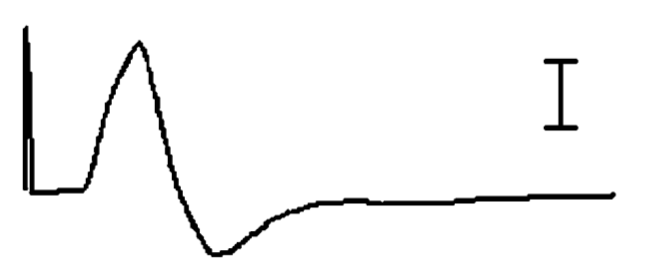 A-CMAP = N X 3 = 9 mV
S-CMAP = N X 5 = 15 ms.mV
P-CMAP = N2 X 10 = 90 ms.mV2
MUNIX
SIP
Activation volontaire des UMs
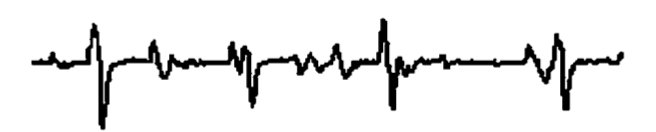 Hypothèses (dans un monde idéal)- tous les PUMs ont la même taille
- Les PUMs surviennent sans chevauchement
1 seconde
A-SIP = A-PUM = 3 mV
MUNIX
Activation volontaire des UMs
SIP
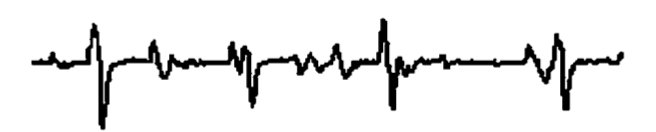 1 seconde
S-SIP = N X S-PUM X F = 3 X 5 ms.mV X 5 = 75 ms.mV
MUNIX
Activation volontaire des UMs
SIP
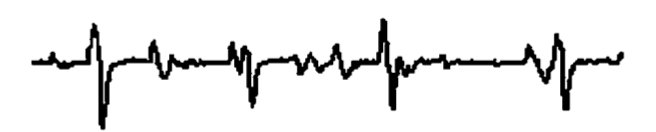 1 seconde
P-SIP = N X P-PUM X F = 3 X 10 ms.mV X 5 = 150 ms.mV2
MUNIX
Hypothèses (dans un monde idéal)- tous les PUMs ont la même taille- dans le SIP, les PUMs surviennent sans chevauchement
ICMUC  = nombre idéal d’UM calculé	= (P-CMAP X S-SIP)/(S-CMAP X P-SIP)	= (N2 X P-PUM X N X S-PUM X F)/(N X S-PUM X N X P-PUM X F)
	= N
							ou
	= (90 X 75)/(15 X 150) = 6750/2250 = 3
MUNIX
En réalité :Les PUMs n’ont pas tous la même taille
	- petites et grandes unités motrices : plus de petites que de grandes 		avec une distribution exponentielle (Doherty & Brown, 1997) 
	- les unités motrices sont +/- distantes des électrodes de surface
…It can be shown that… ICMUC = N/2
- en cas de réinnervation collatérale : ??
MUNIX
En réalité :Les PUMs se chevauchent et se superposent dans le SIP
	- Puissance du SIP > N X P-PUM X F (si l’A double => la P quadruple)
	- Surface du SIP < N X S-PUM X F (annulation de phase)
ICMUC = (P-CMAP X S-SIP)/(S-CMAP X P-SIP)		<< N
MUNIX
En réalité :Les PUMs n’ont pas tous la même taille
Les PUMs se chevauchent et se superposent dans le SIP
ICMUC élevé à faible contractionICMUC bas à forte contraction
Il faut :Standardiser la force de contraction, 
pour comparer l’ICMUC entre des sujets différents
MUNIX
ICMUC
Surface du SIP
MUNIX
De façon “arbitraire”:pour comparer l’ICMUC entre des sujets différents
ICMUC est calculé 
quand la surface du SIP = 20 mV.ms	+/- la surface du pic négatif du CMAP
	= MUNIX
Our choice for 20 mV.ms SIP area is somewhat arbitrary. However, such SIP area will be recorded at slight contraction. At this force level, most activated MUs are small and should have similar size. Due to a low firing rate, their SMUPs should not superimpose significantly. In this respect, the ‘‘ideal’’ conditions of the model are approached, if not perfectly satisfied.
MUNIX = B(20)α = 290
ICMUC
Surface du SIP
MUNIX
MUNIX
ICMUC
S-SIP
MUNIX = ICMUC quand S-SIP (x) = 20 ms.mV
MUNIX = 290
MUSIX
Motor unit size index
MUSIX = A-CMAP/MUNIX
MUNIX : avantages
Non invasif
Techniquement facile
Rapide
Muscles distaux et proximaux
Bonne reproductibilité
MUNIX : désavantages
Pas toujours applicable (Nandedkar SD): 	- tremblement important
	- atteinte centrale très sévère
	- atteinte périphérique très sévère : A-CMAP < 0,5 mV
Signification physiologique pas évidente (Bromberg MB): 	- la méthodologie en elle-même 	- certains résultats : pourquoi MUSIX n’augmente pas toujours 	en relation avec la progression de SLA (réinnervation collatérale) ?, 	pourquoi pas de corrélation avec le MUNE ?
MUNIX : 
étude multicentrique
MUNIX :  étude multicentrique
- Quels muscles étudier ? ADM > APB
 Standardiser la position de G1/G2 + changer G1 => obtenir le CMAP le plus ample avec le 	meilleur rise time
 Standardiser le type d’électrode de surface
 Standardiser « le sens » de la contraction volontaire
 Standardiser les paramètres de stimulation pour le CMAP et le site de stimulation
 Quels filtres ? 3 Hz – 10 KHz pour le CMAP et 10 Hz – 1 KHz pour le SIP 	ou 3 Hz-3 KHz pour les 2
 Température cutanée
 A, S, P : du pic négatif initial pour le CMAP et du signal entier pour le SIP ?
 Critères d’exclusion de certains SIP (sur enregistrement de 300 ms ou enregistrement normalisé à 1 seconde ??) : S-SIP < 20 ms.mV (ou < 50 ms.mV si distribution bimodale de l’amplitude des PUMs), ICMUC > 100, S-SIP/S-CMAP < 1, SIP artefactés,  (Nandedkar SD)	A-SIP < 200 𝜇V (Neuwirth et al 2011)